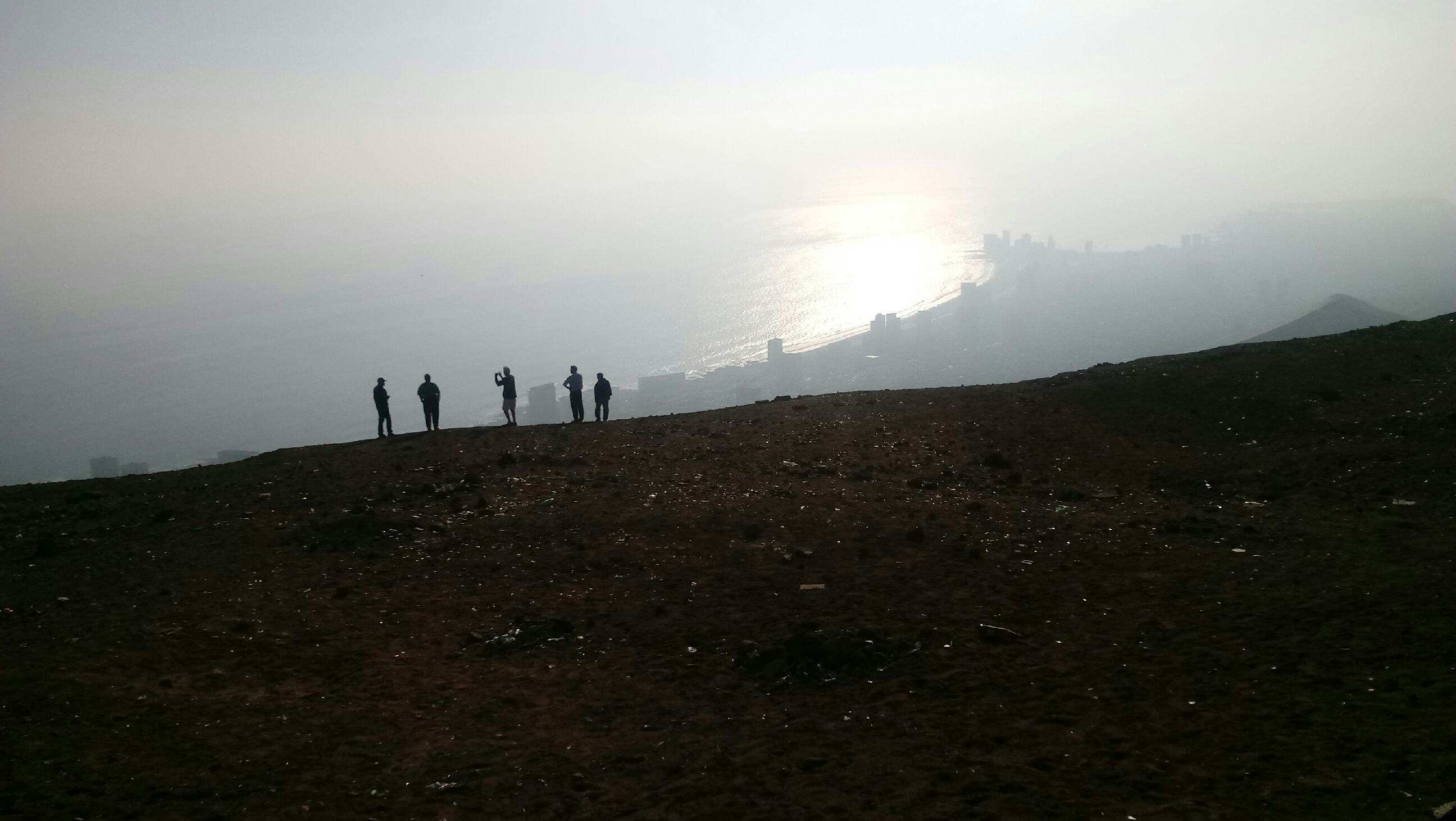 Mission Trip 
Iquique, Chile
July 2017
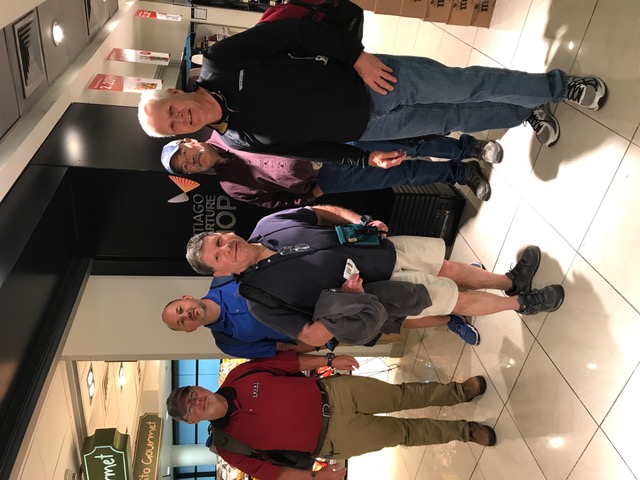 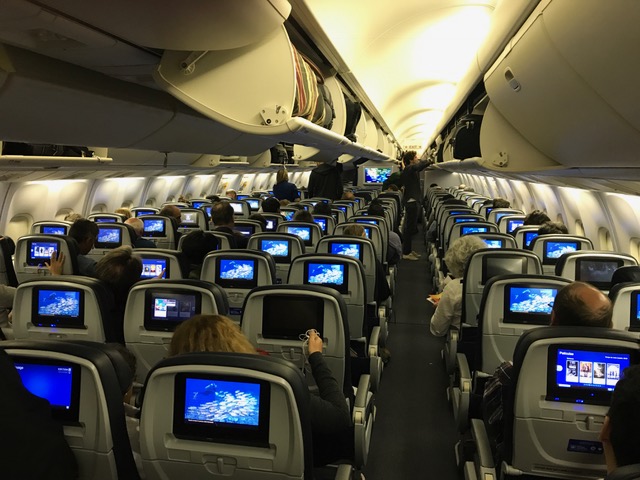 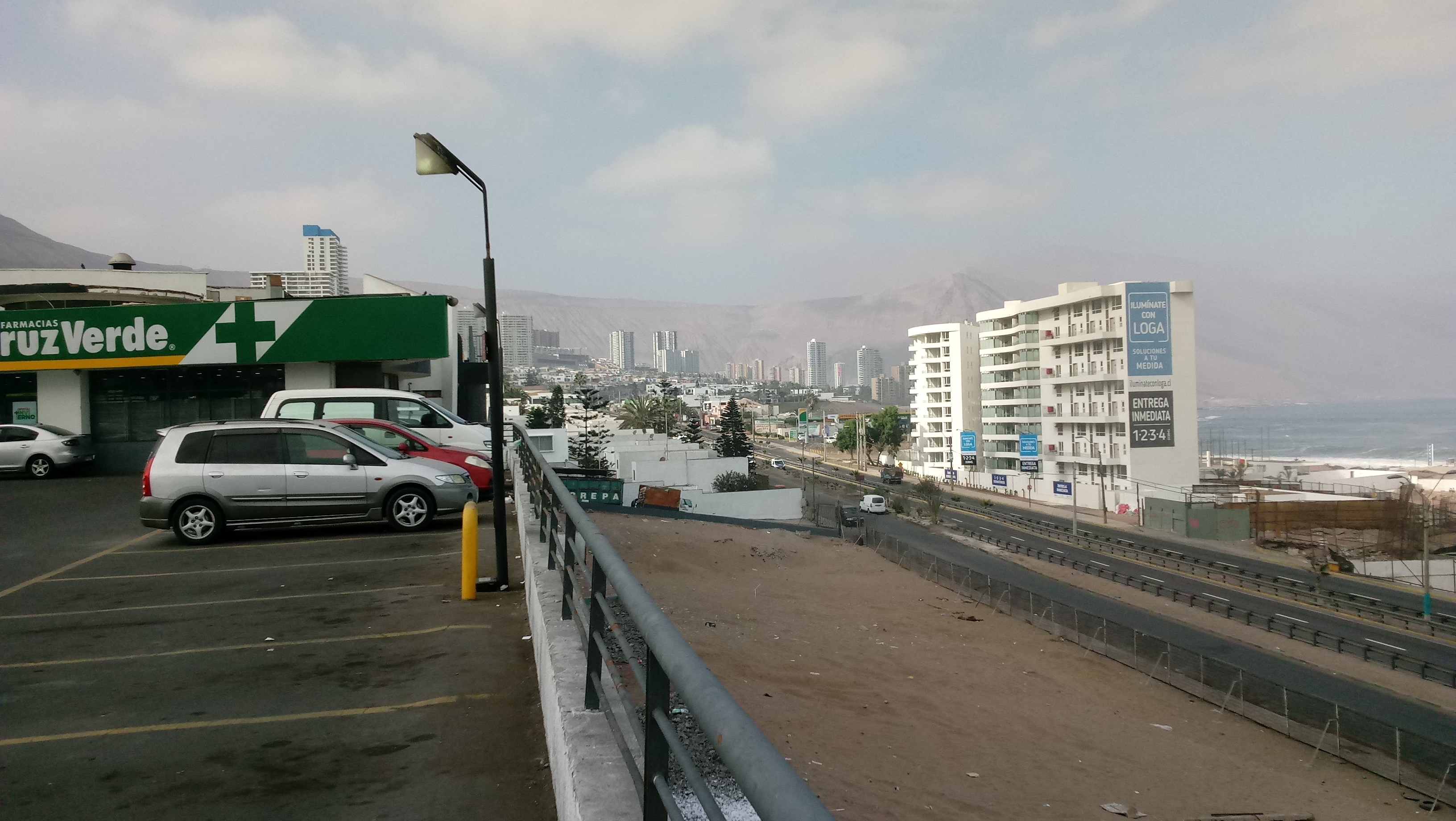 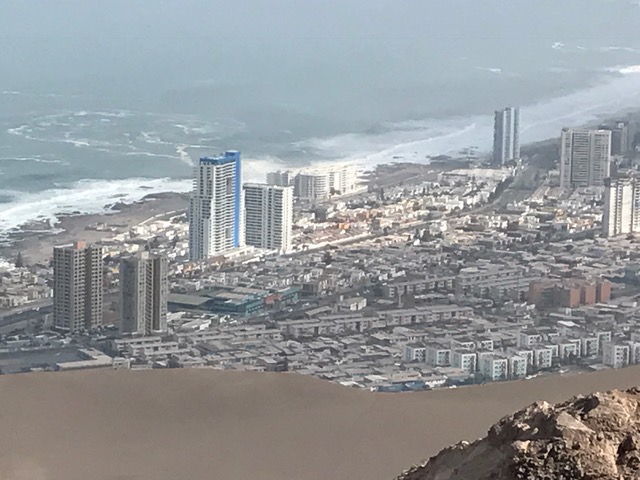 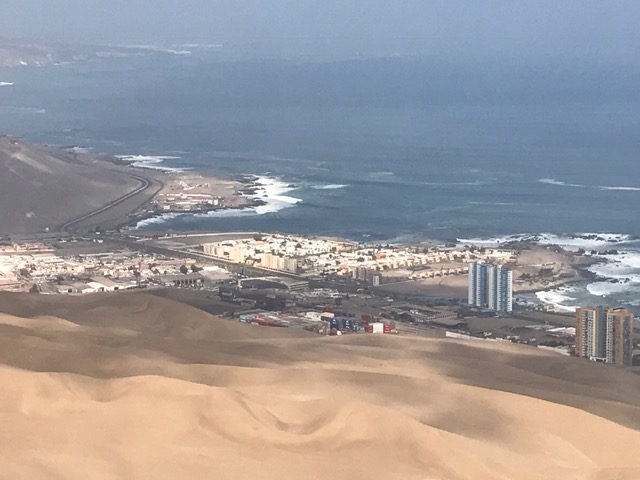 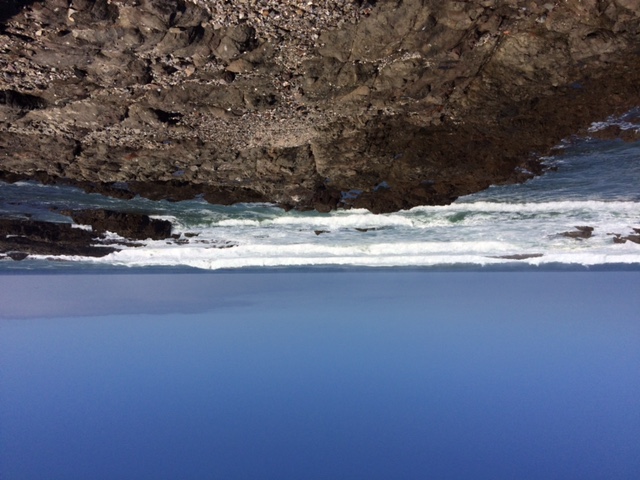 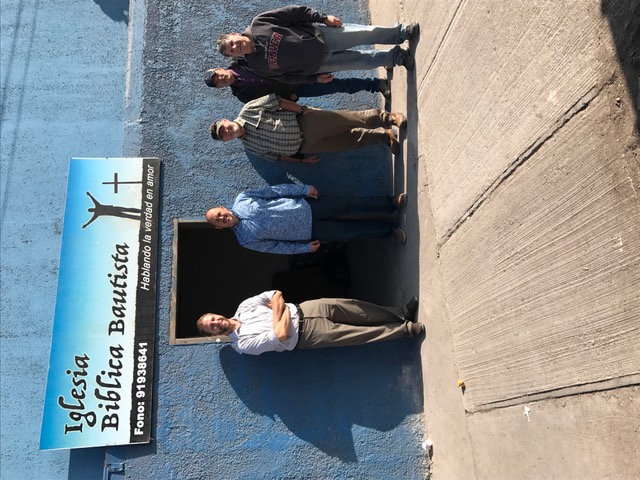 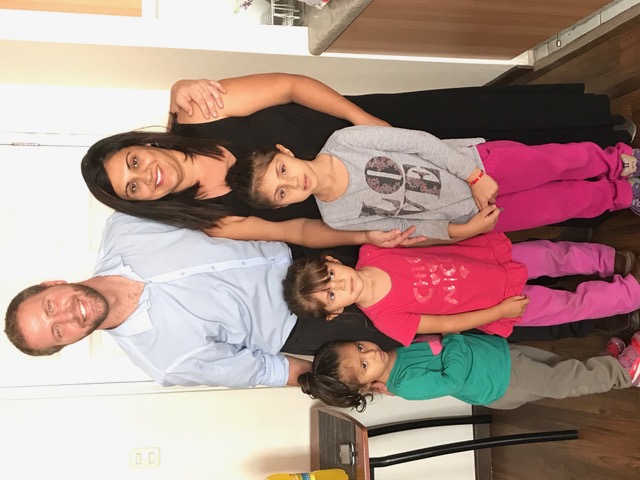 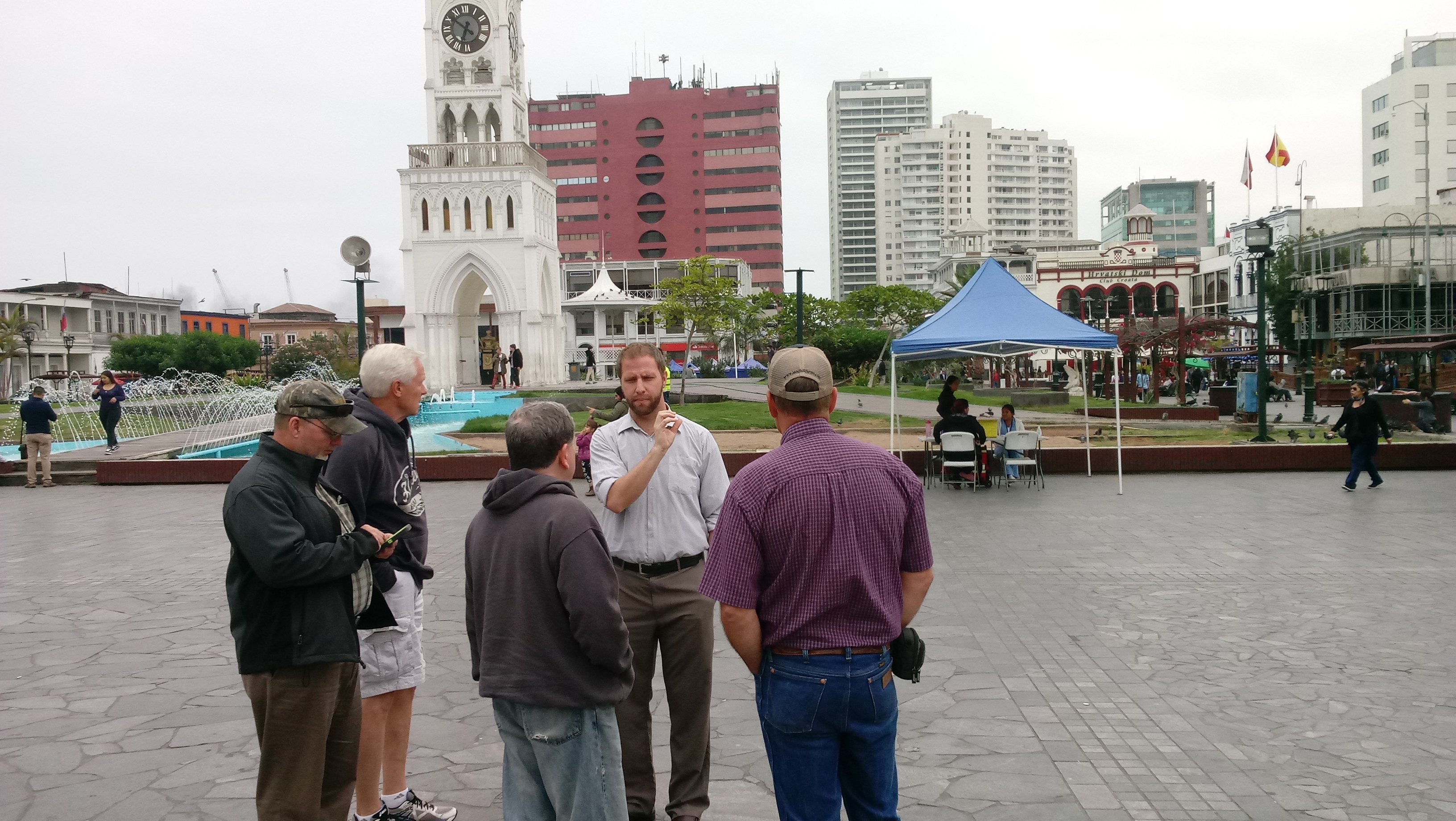 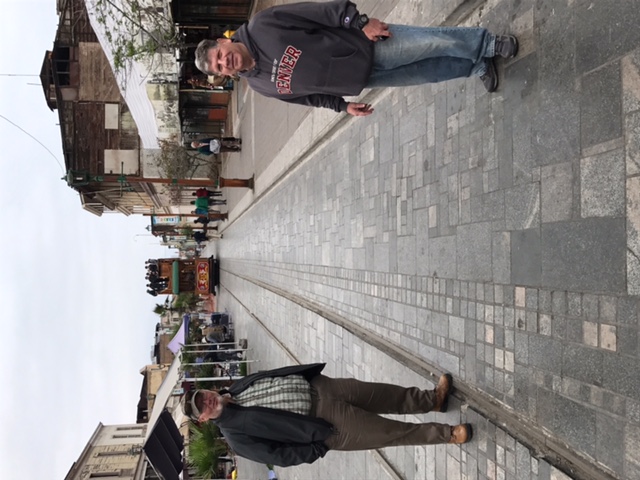 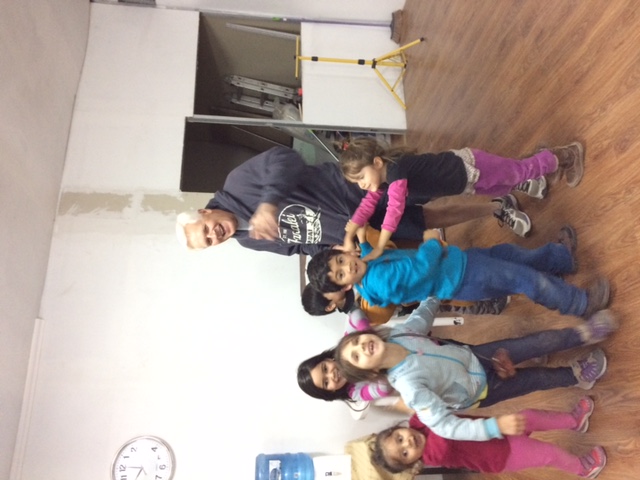 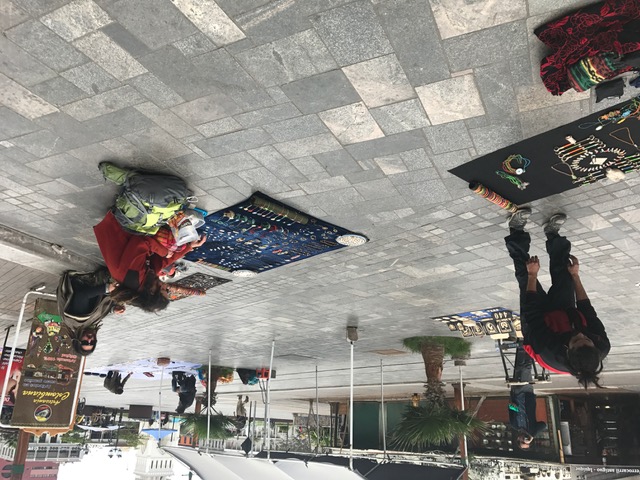 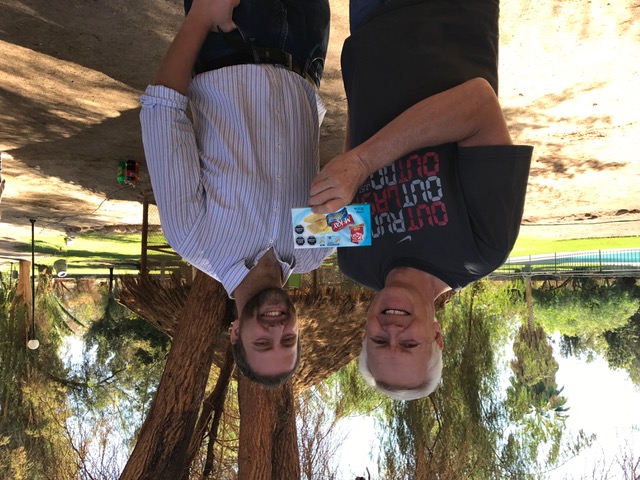 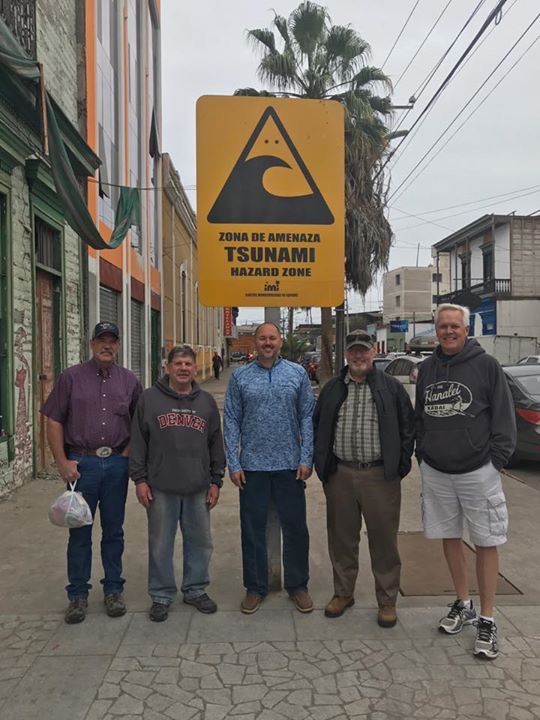 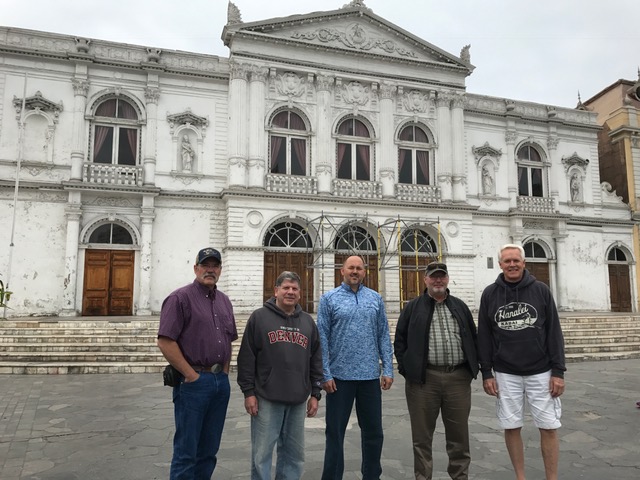 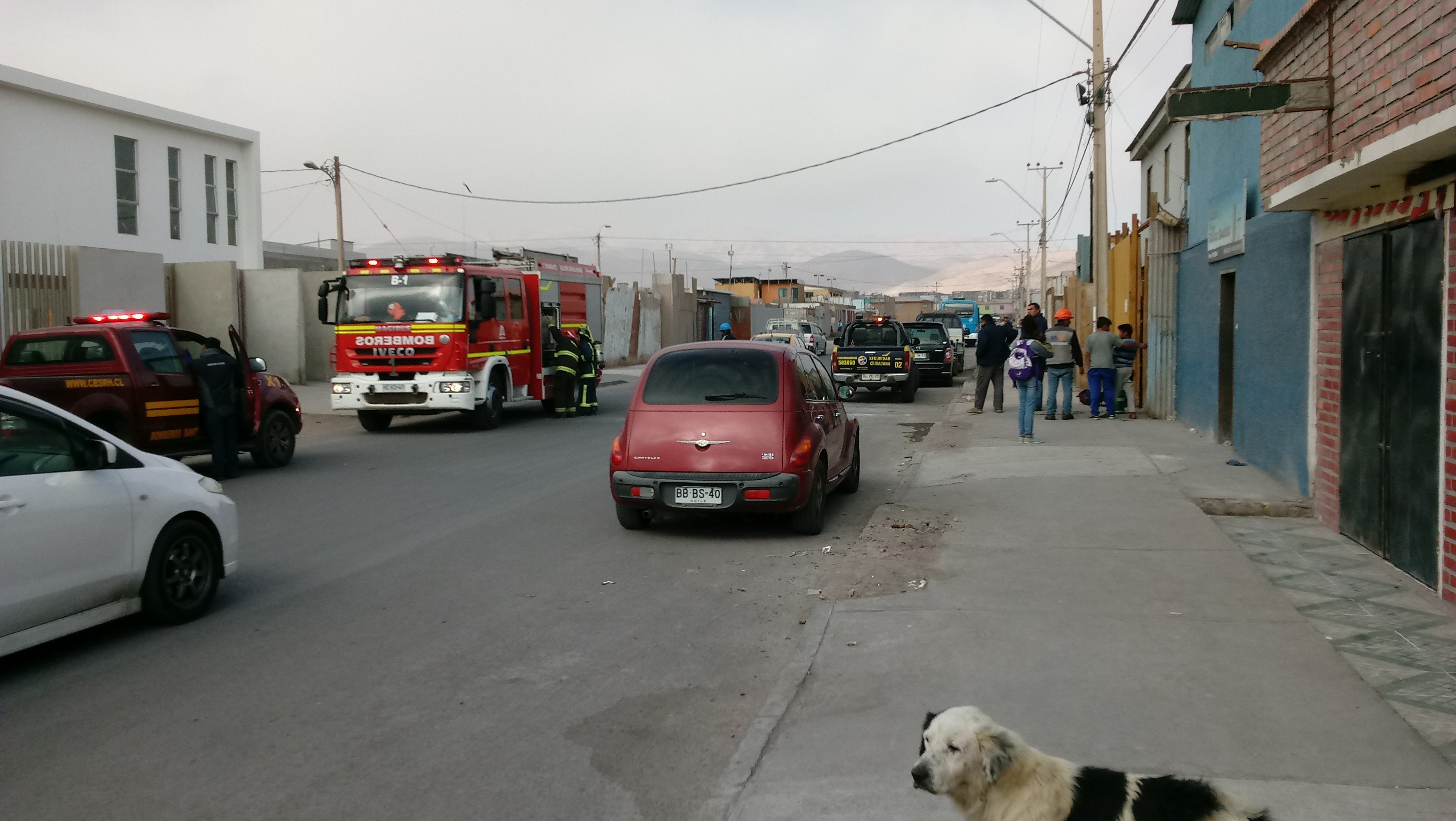 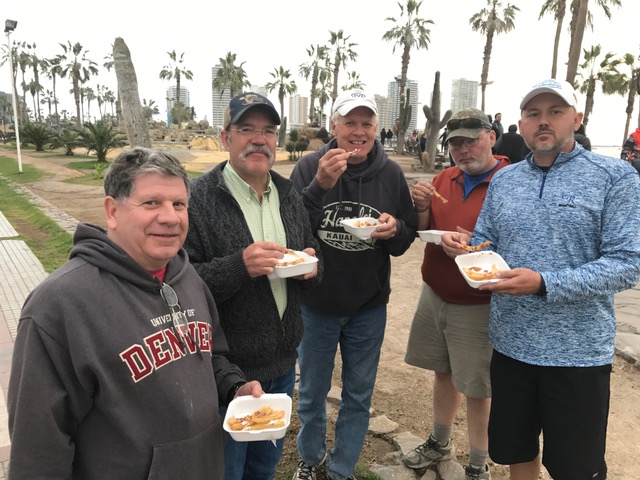 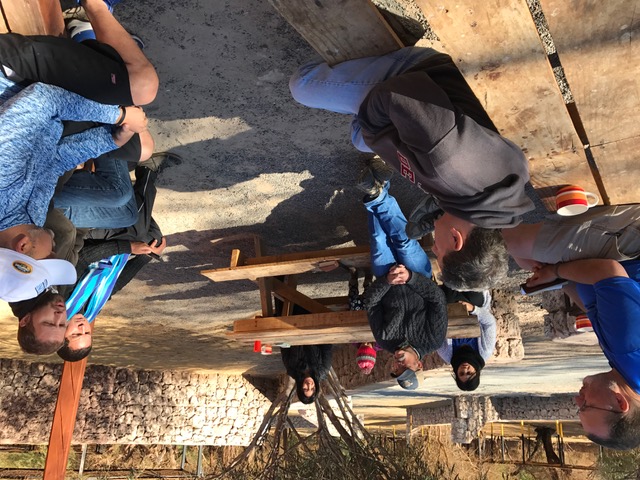 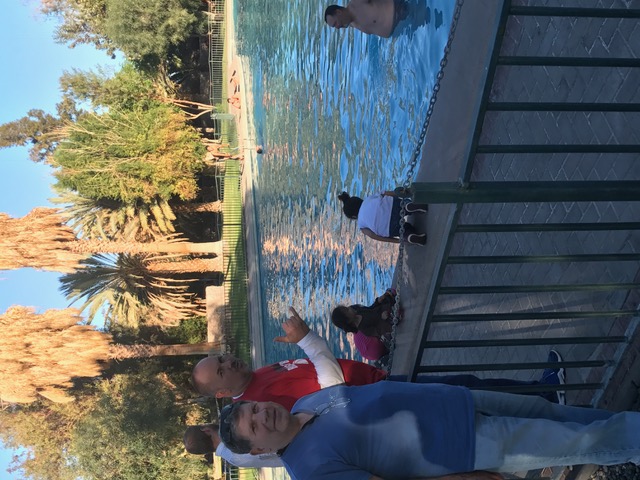 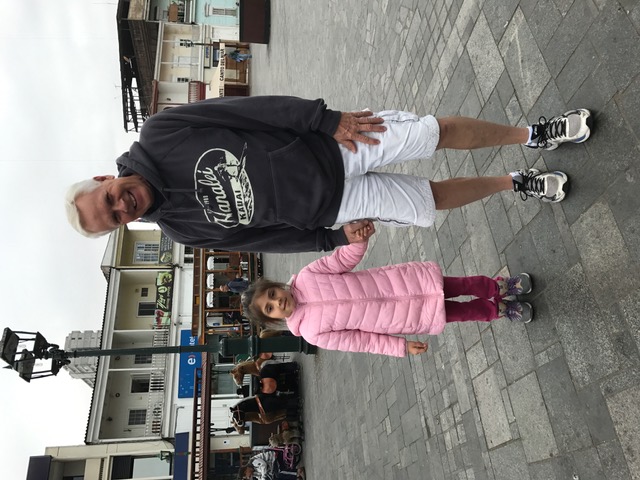 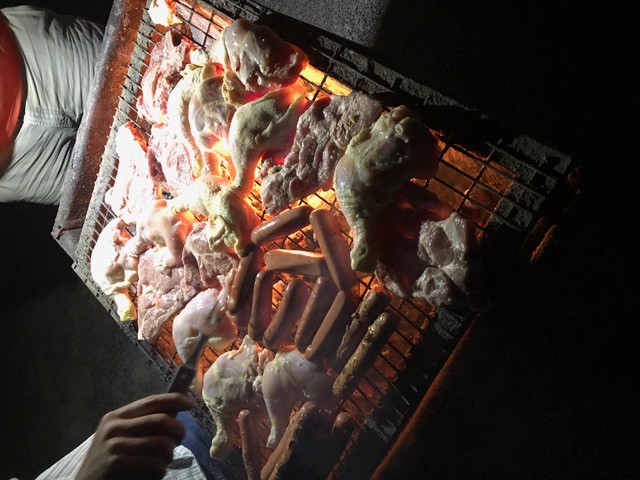 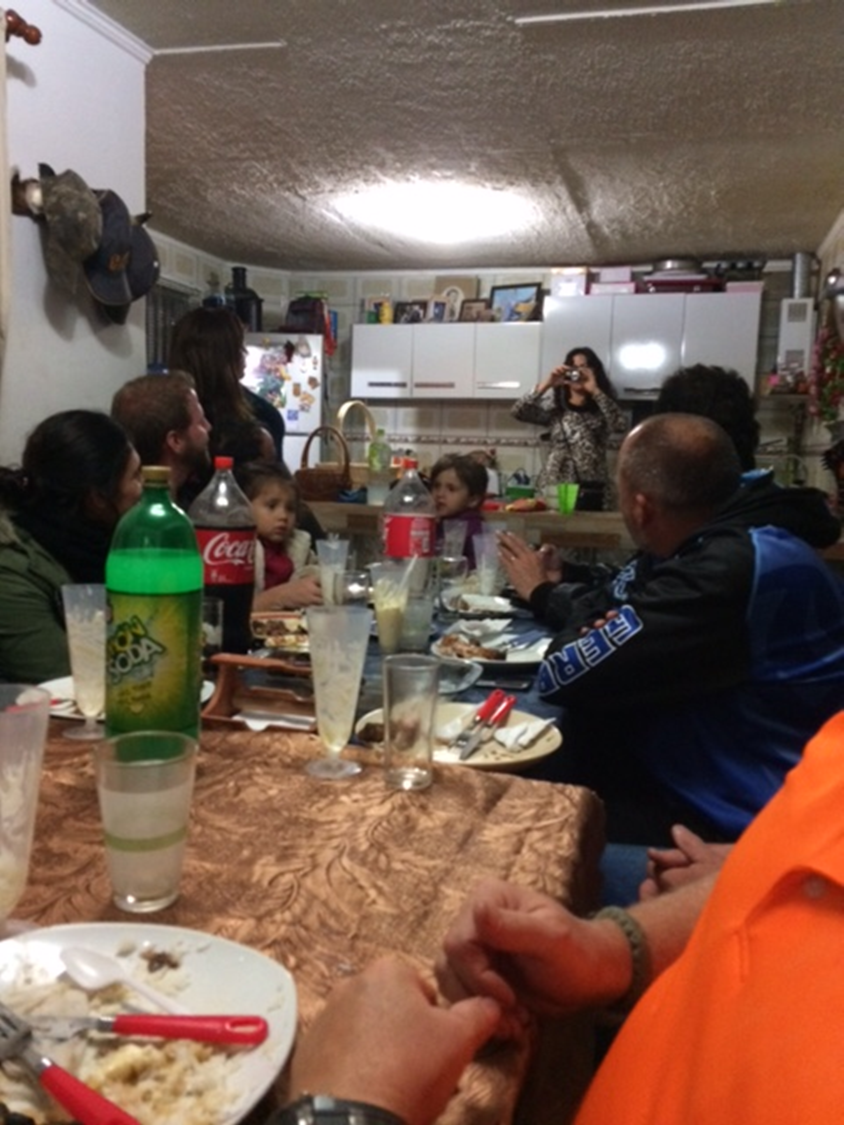 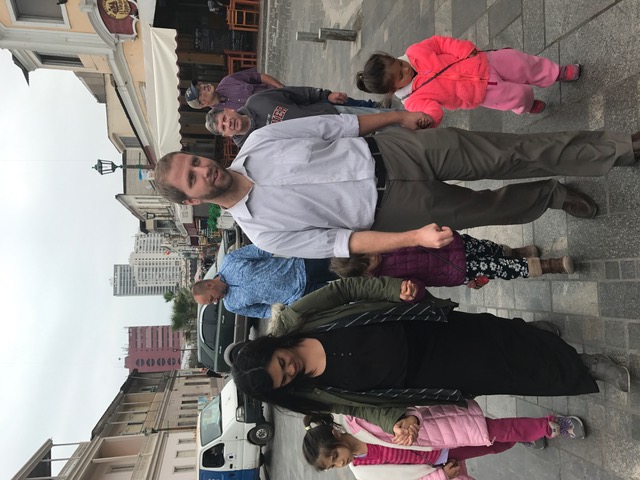 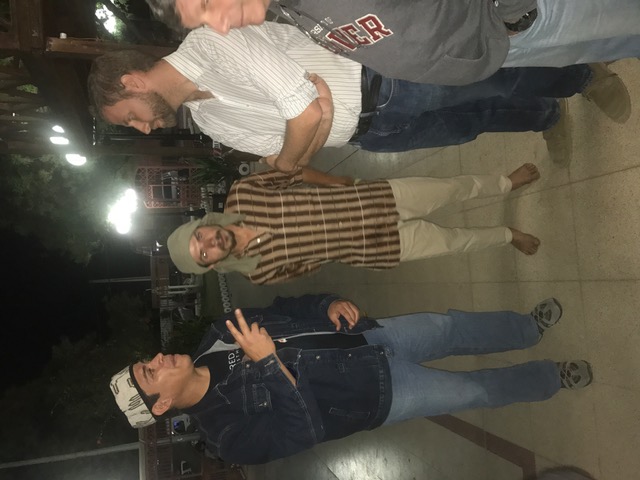 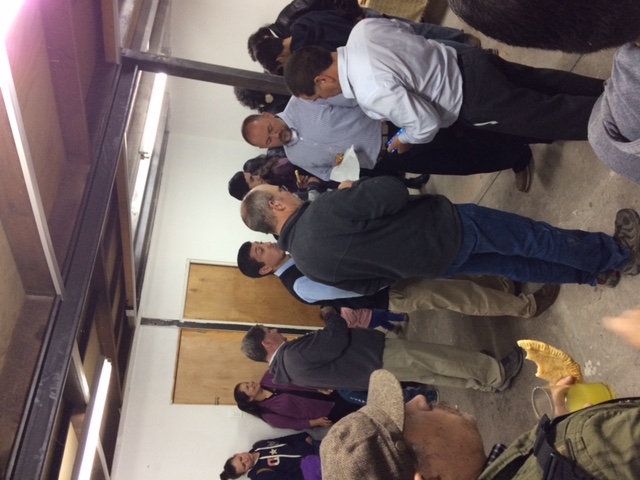 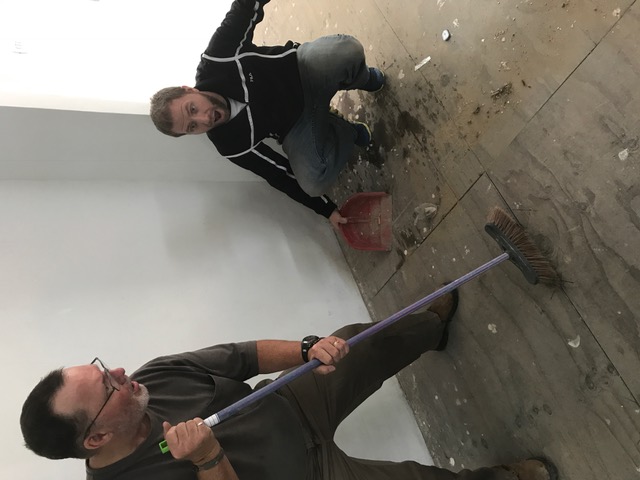 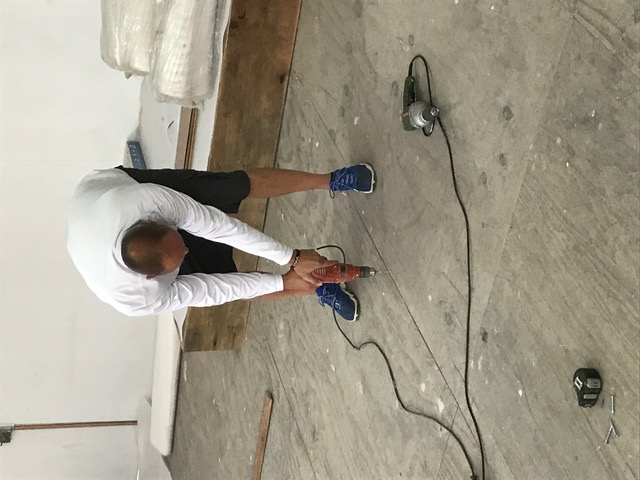 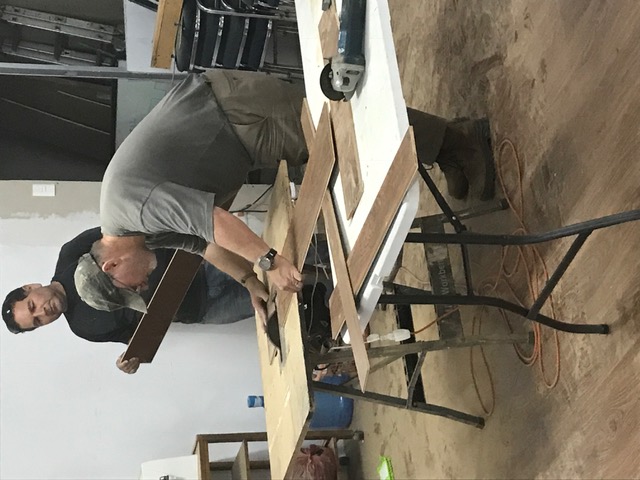 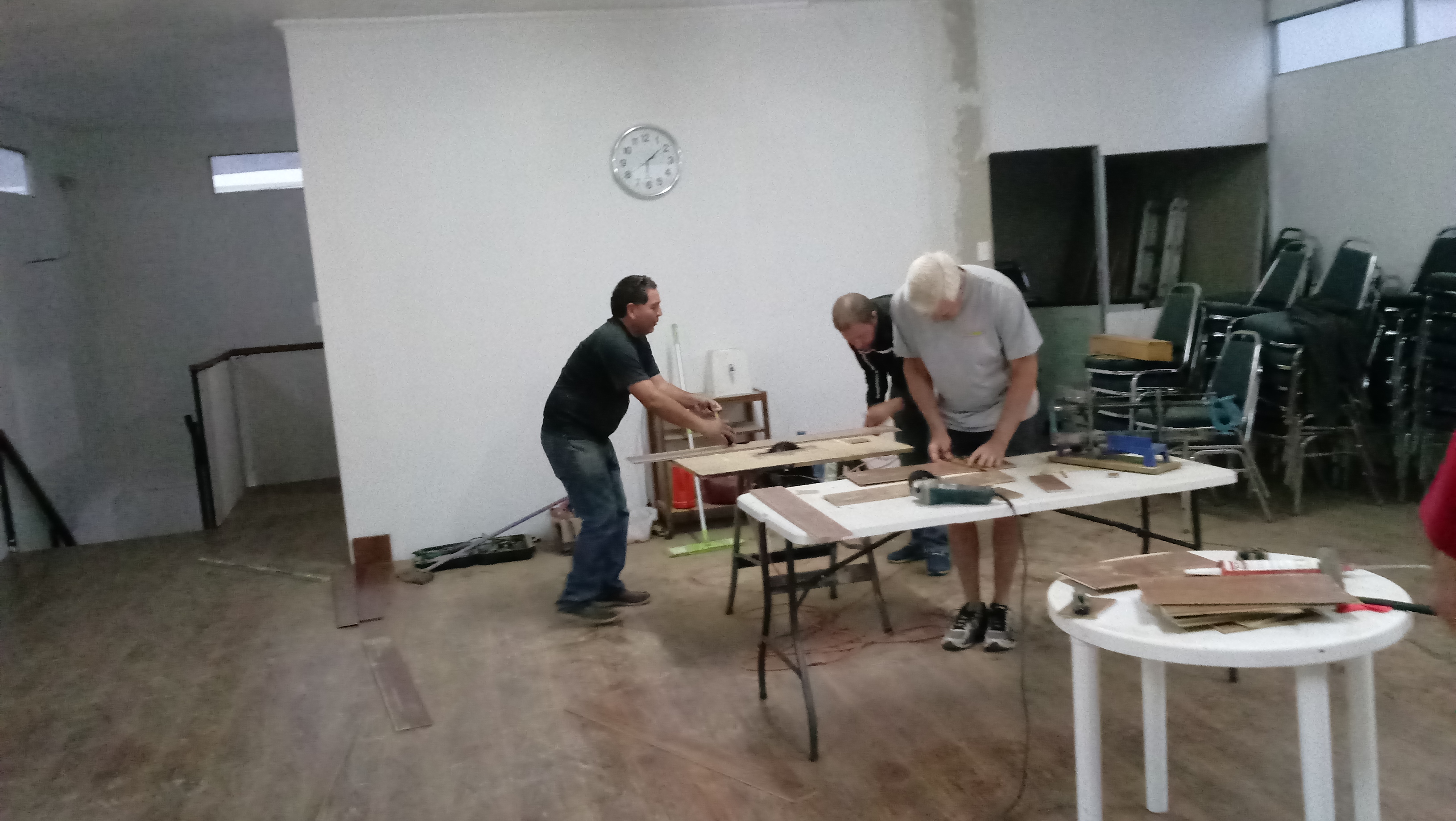 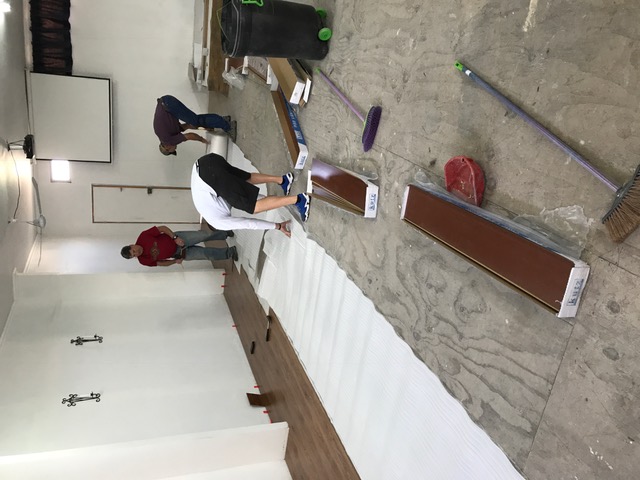 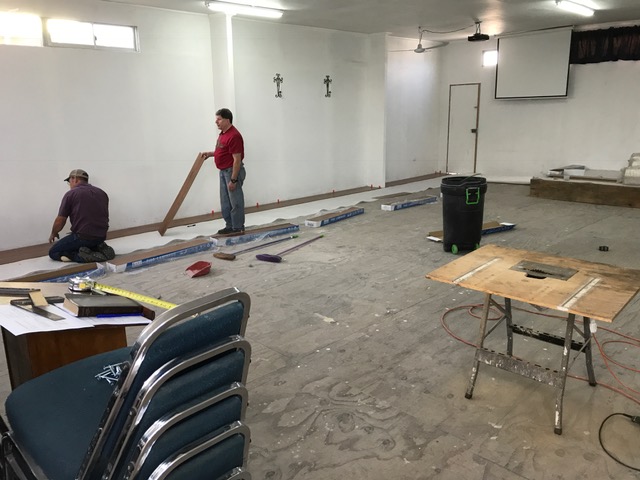 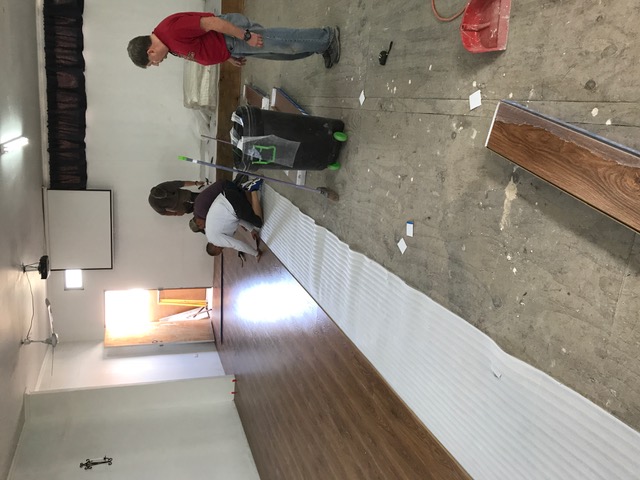 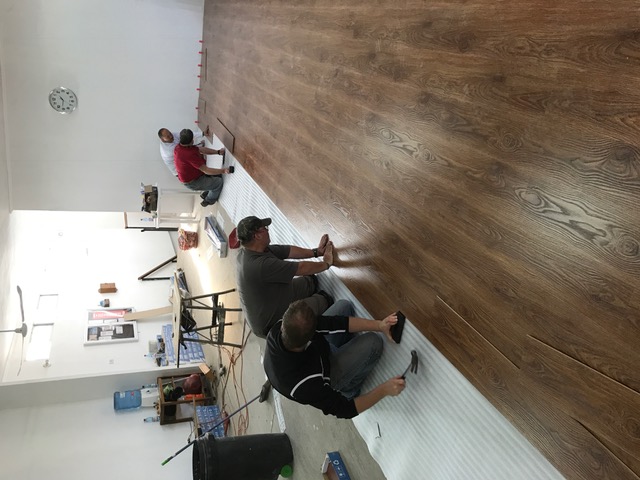 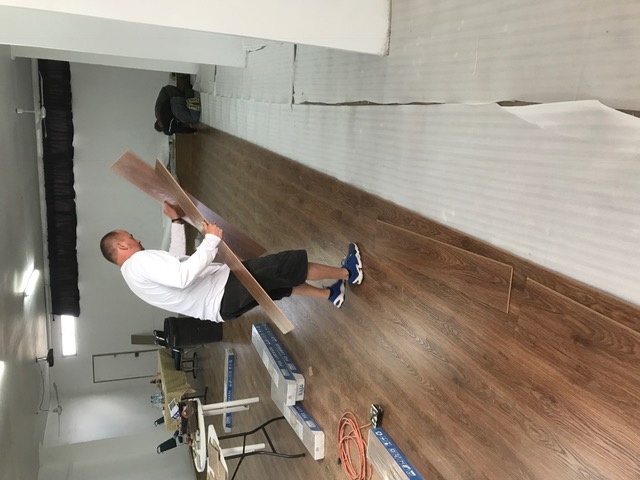 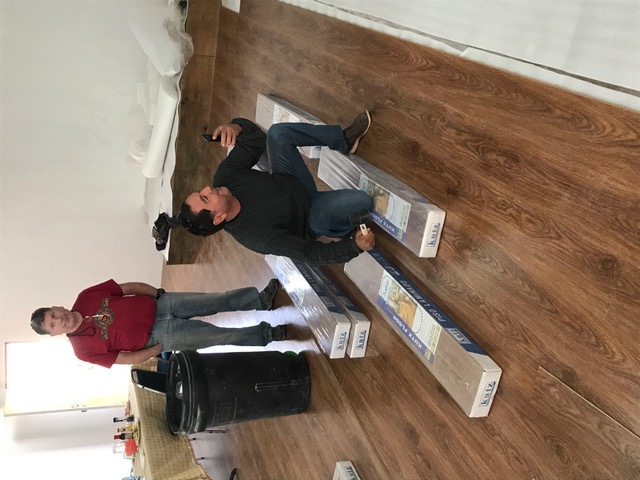 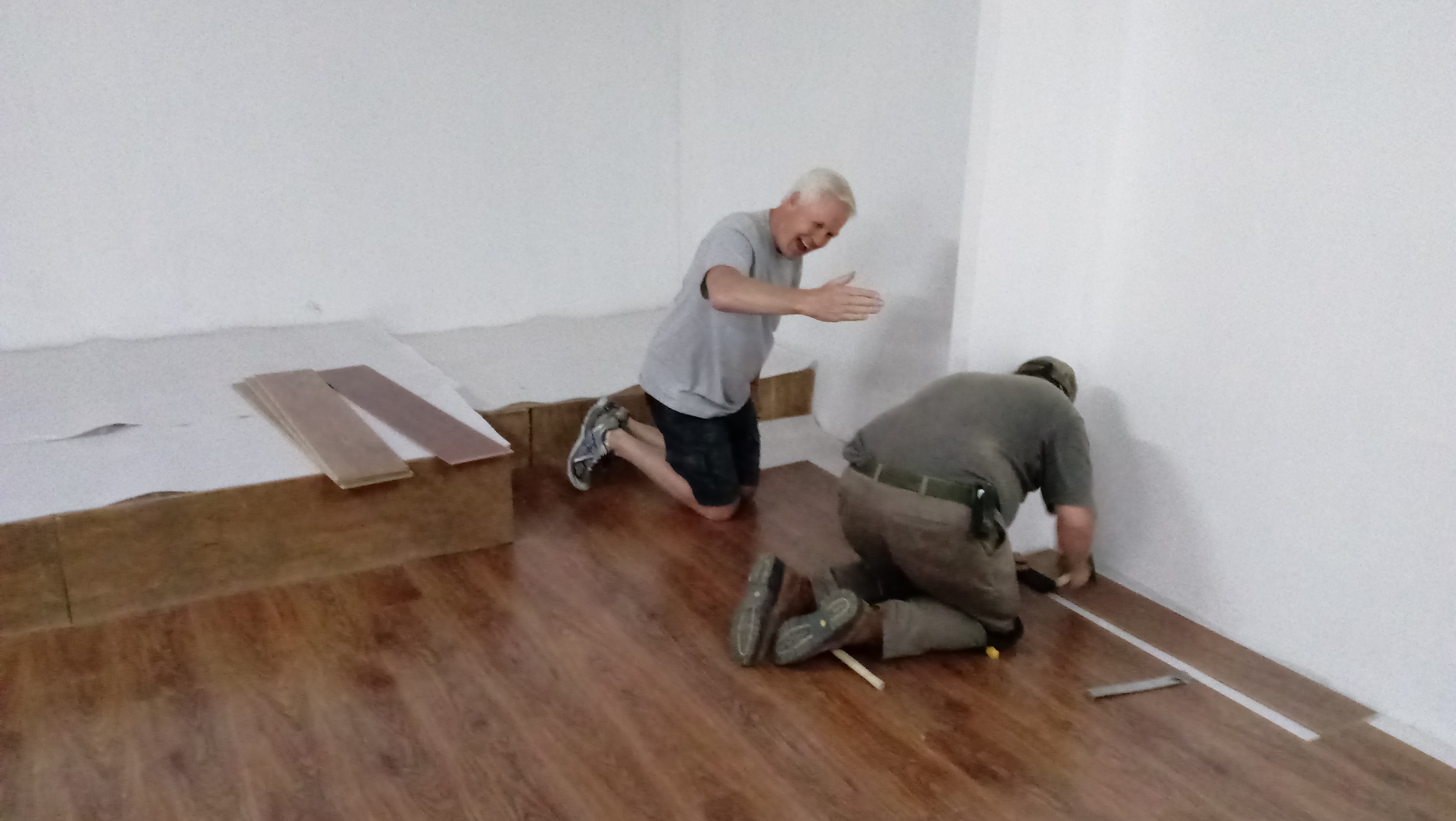 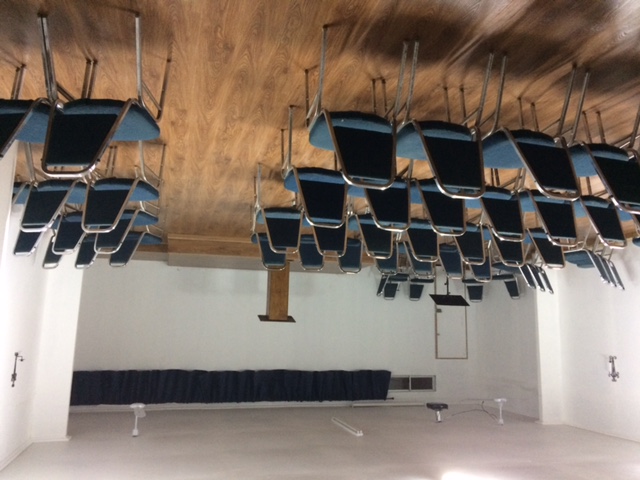 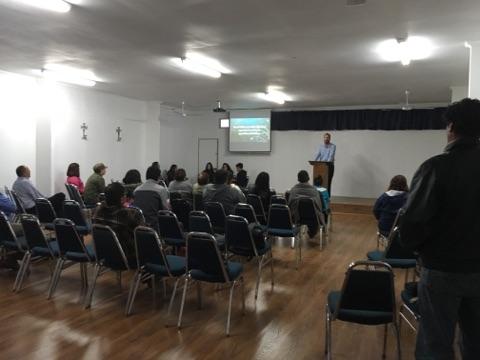 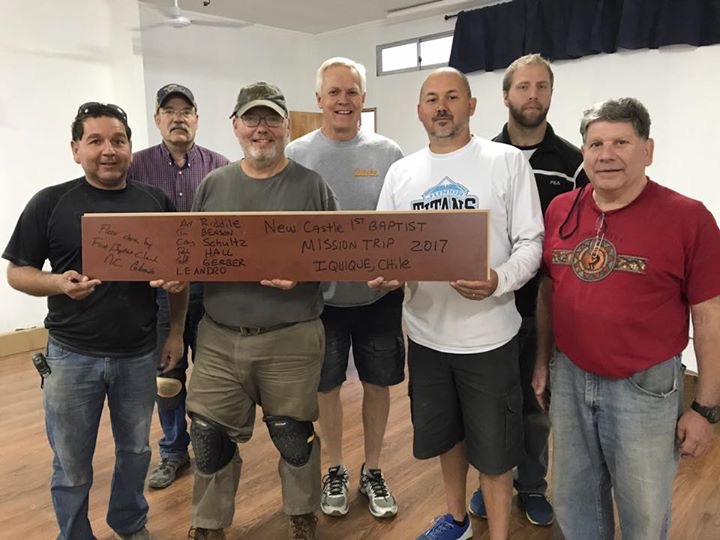 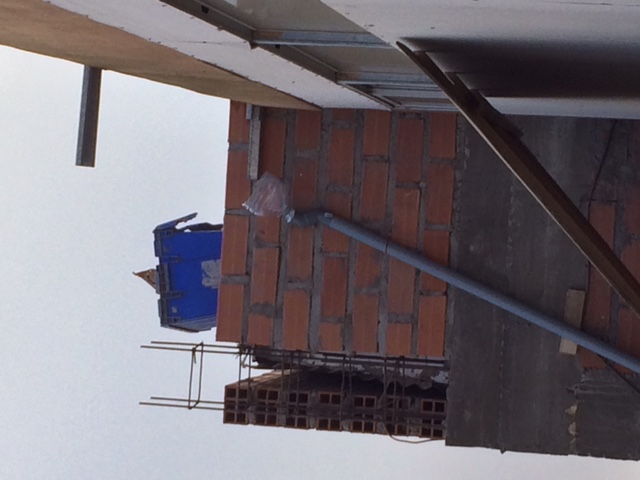 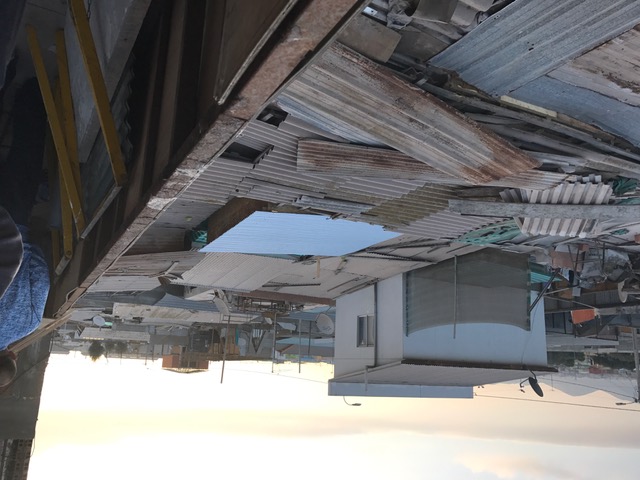 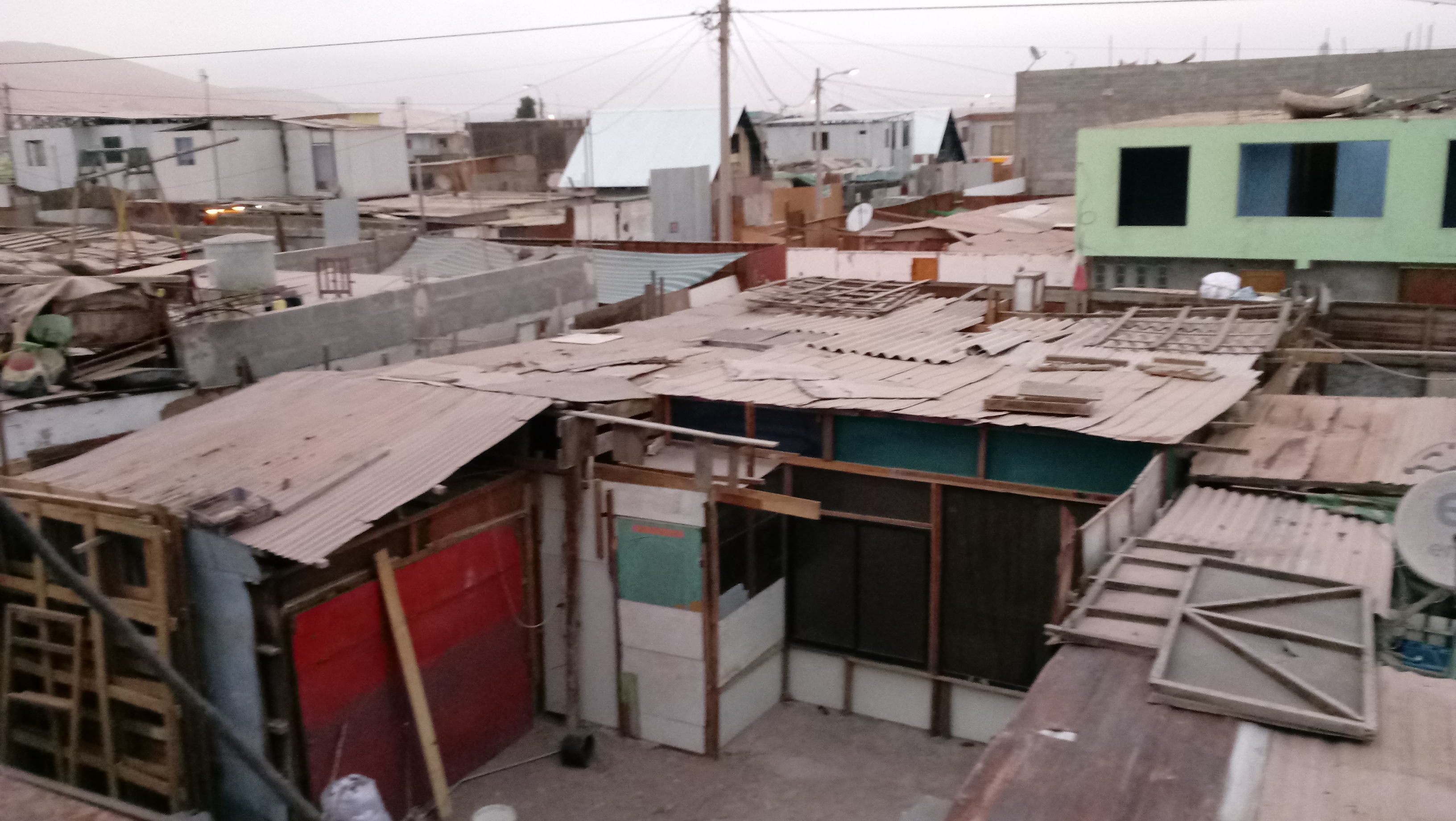 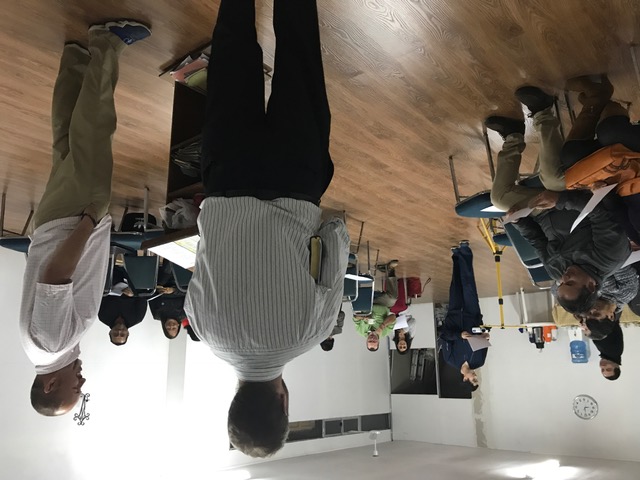 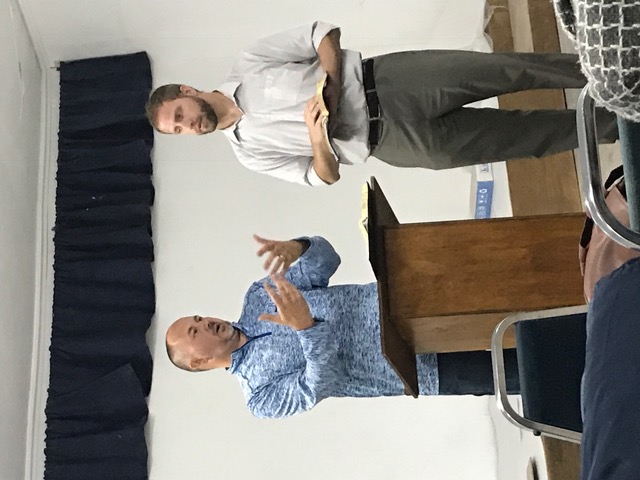 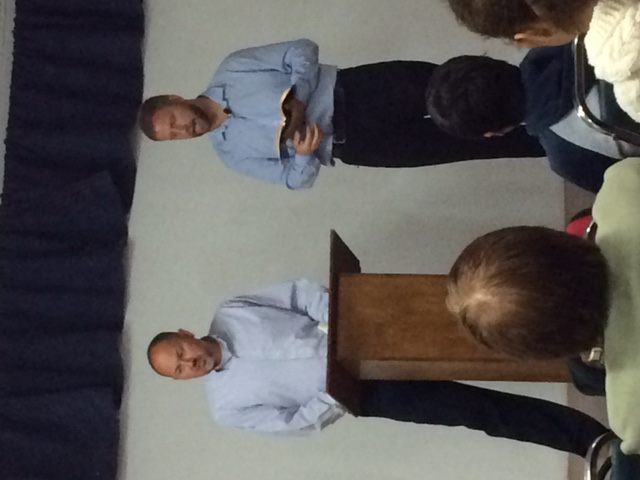 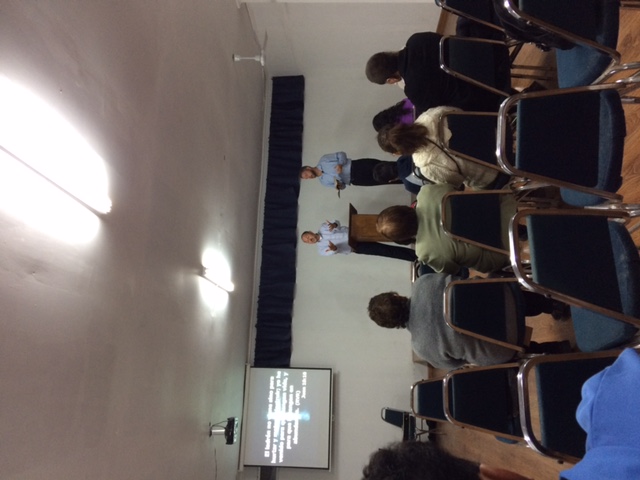 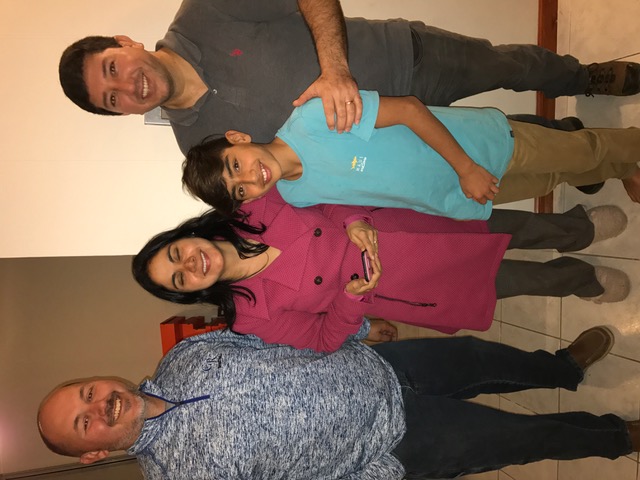 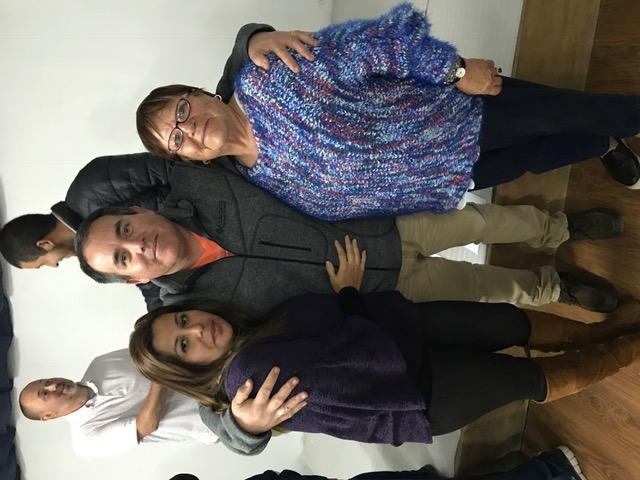 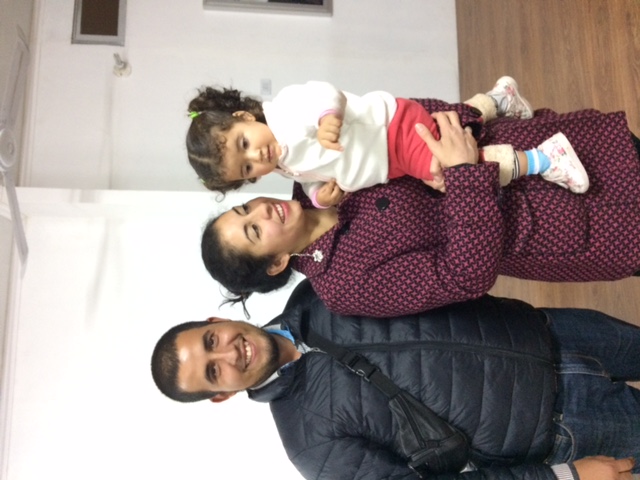 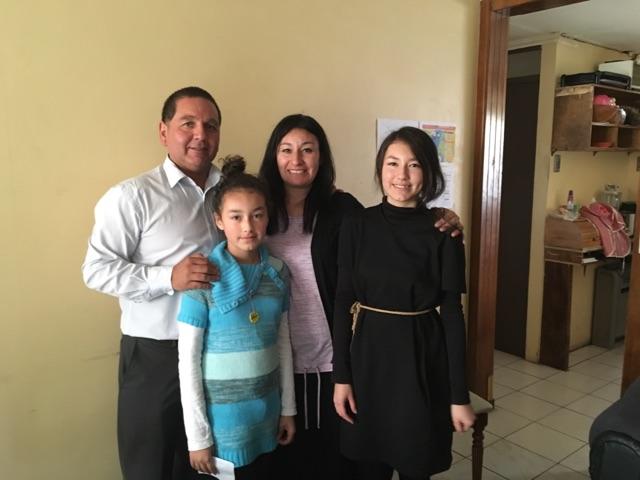 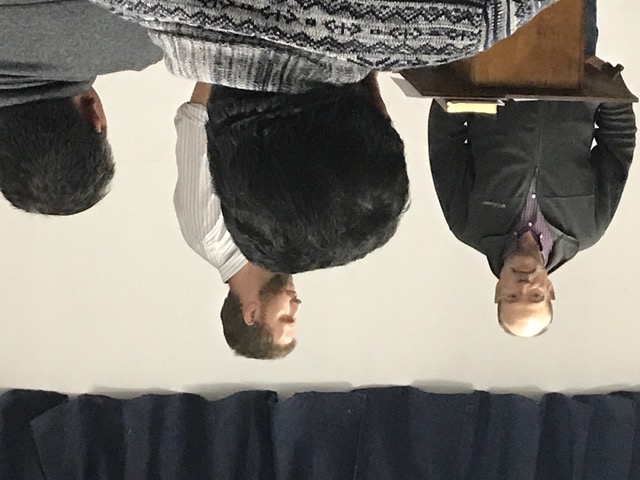 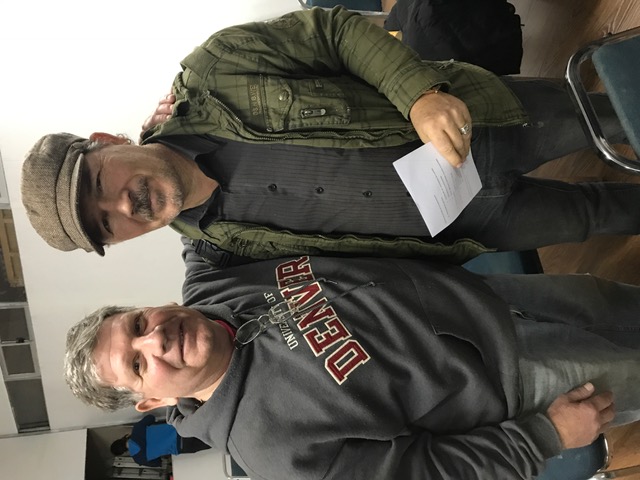 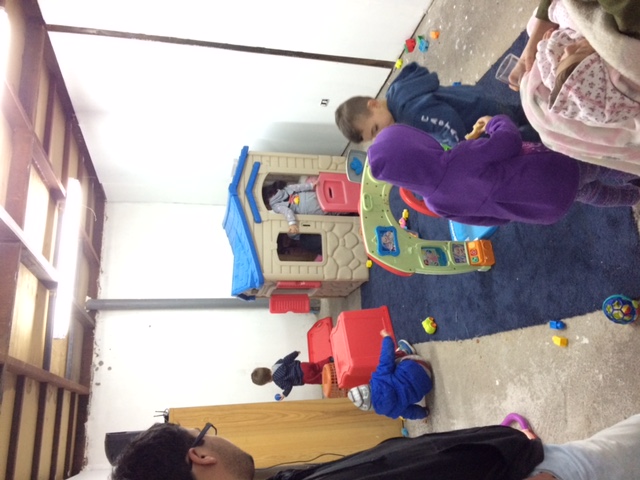 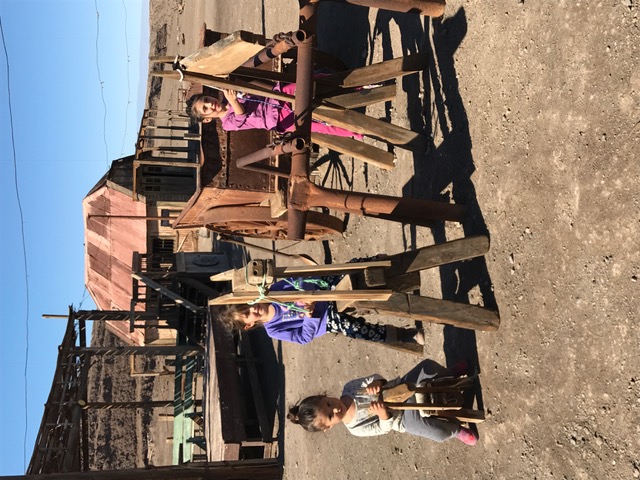 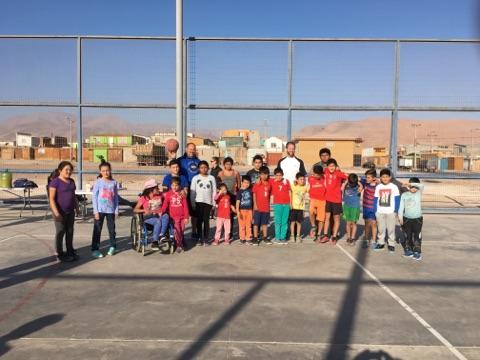 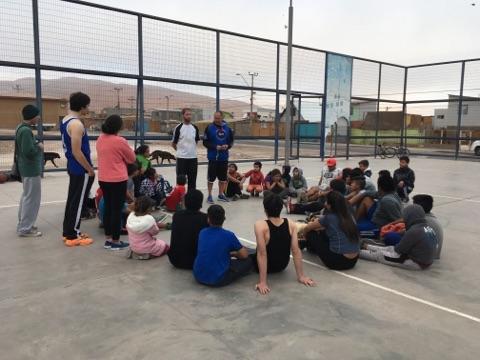 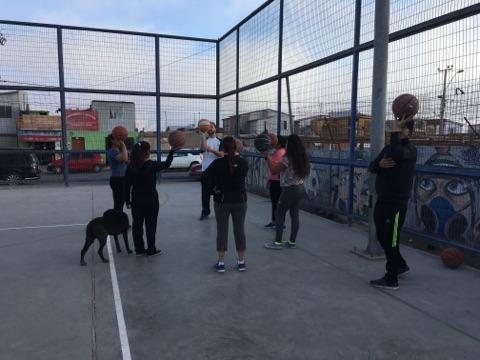 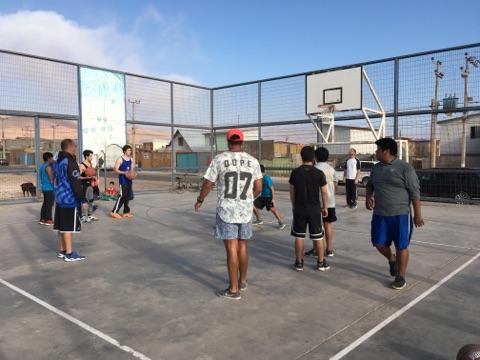 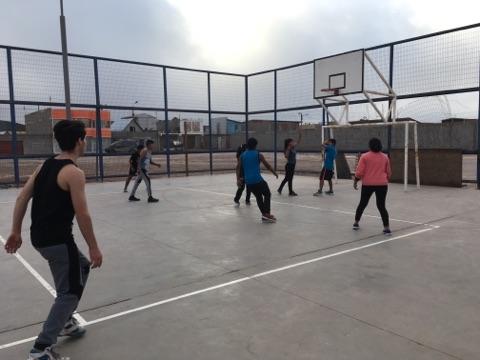 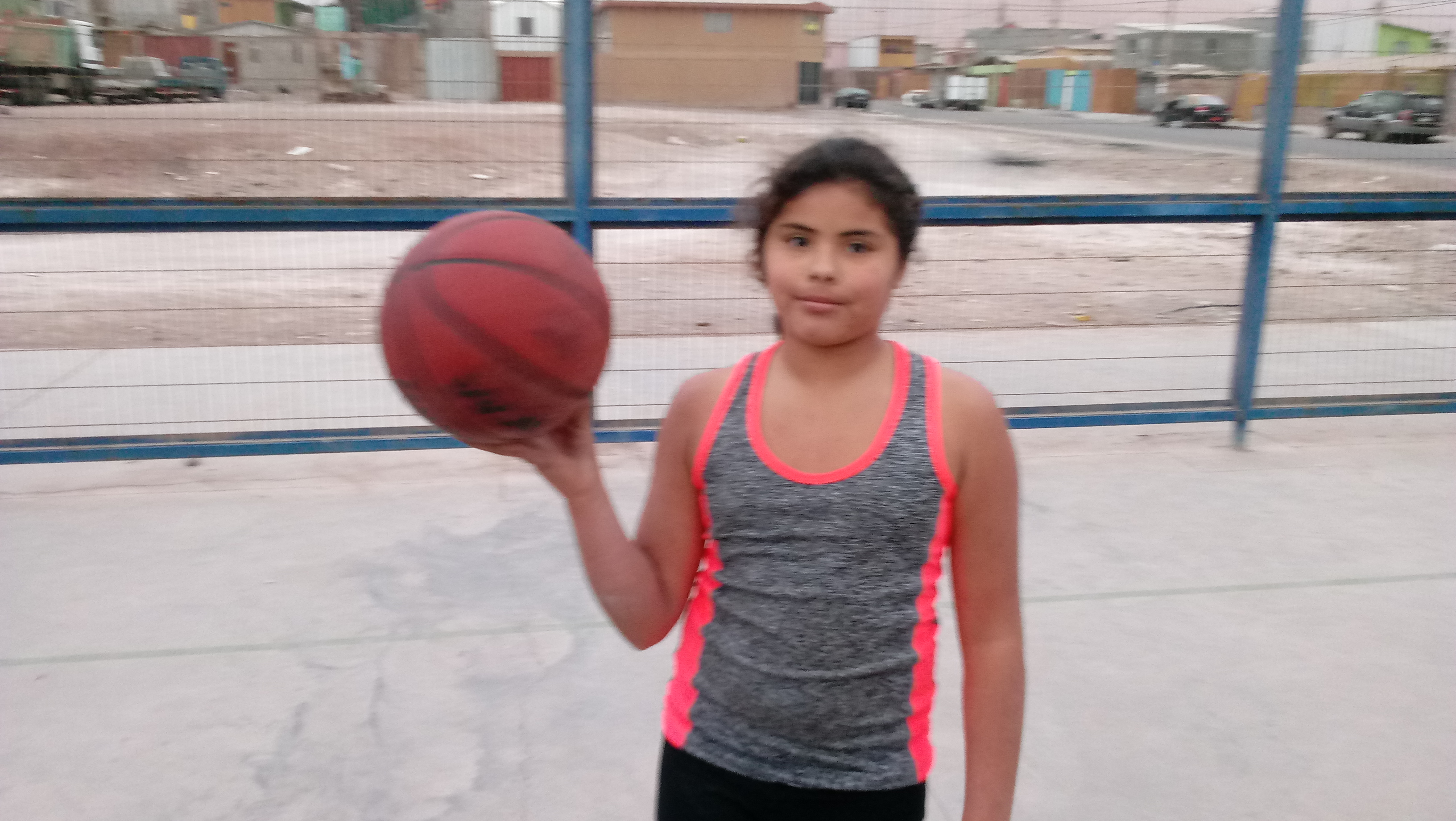 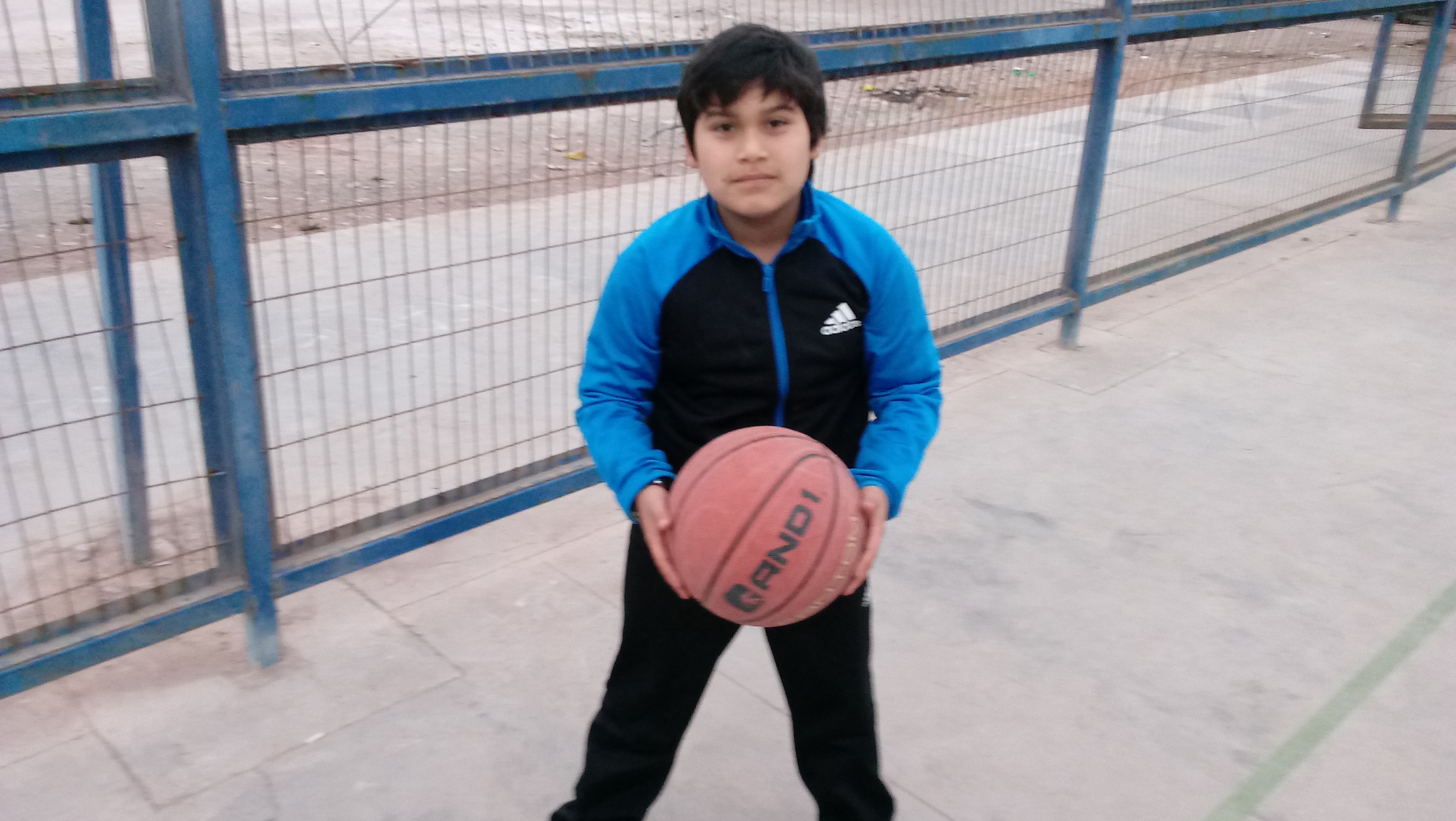 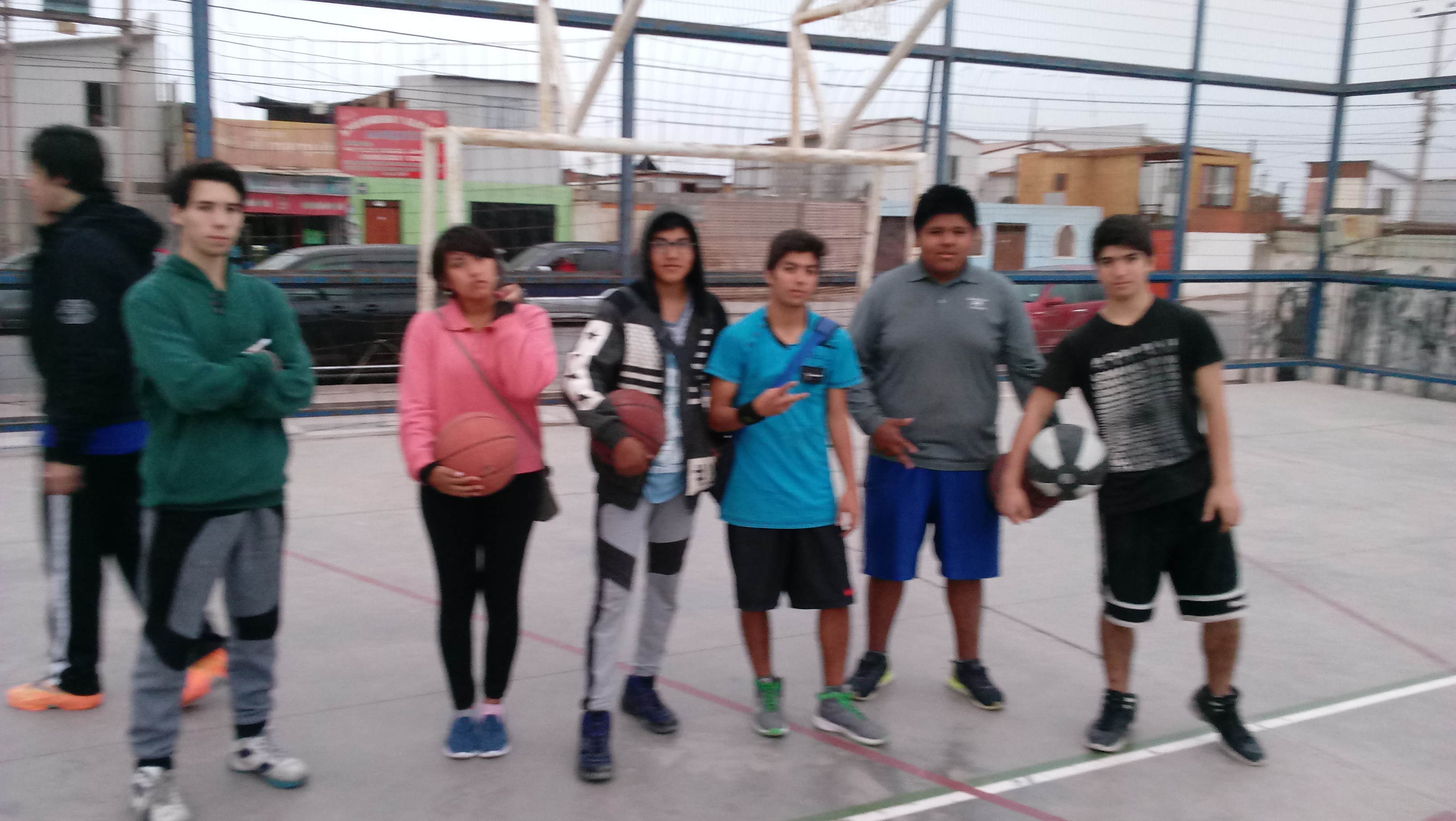 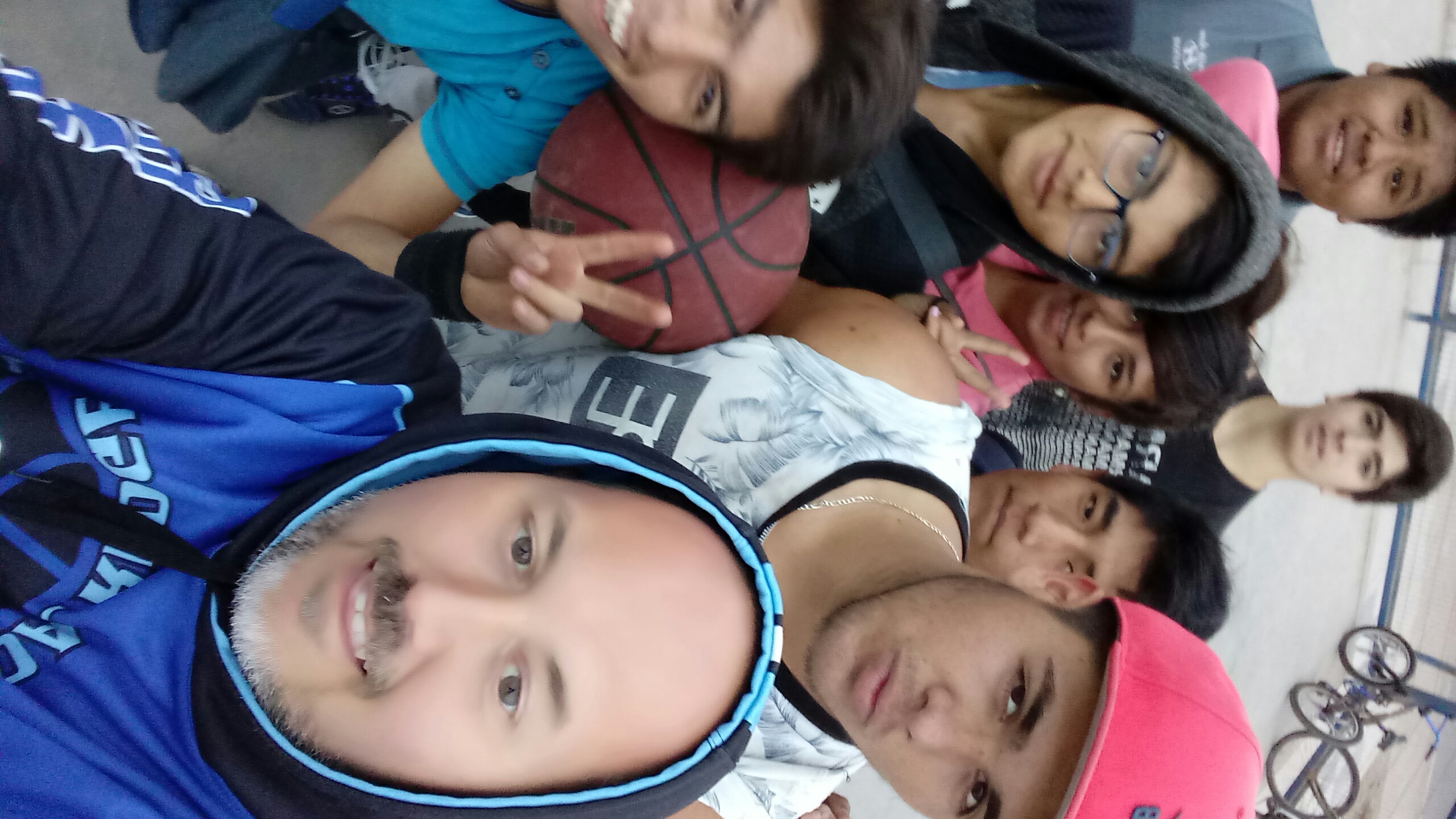 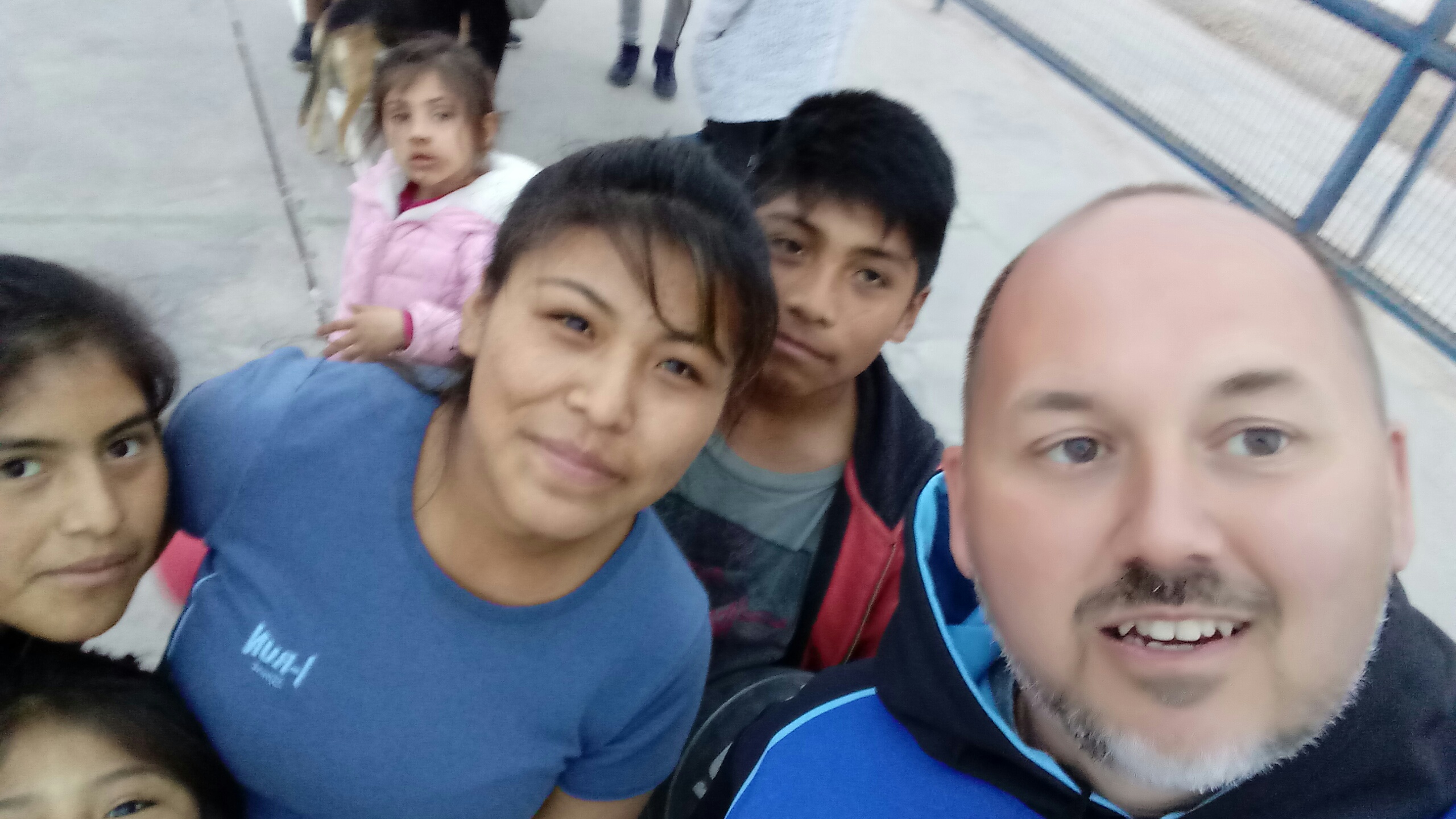 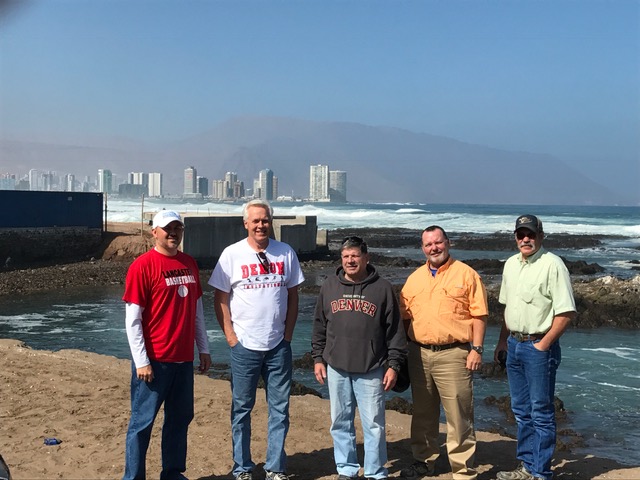 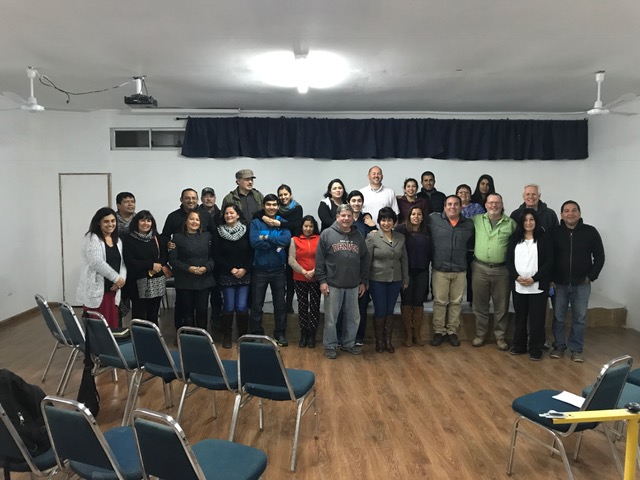 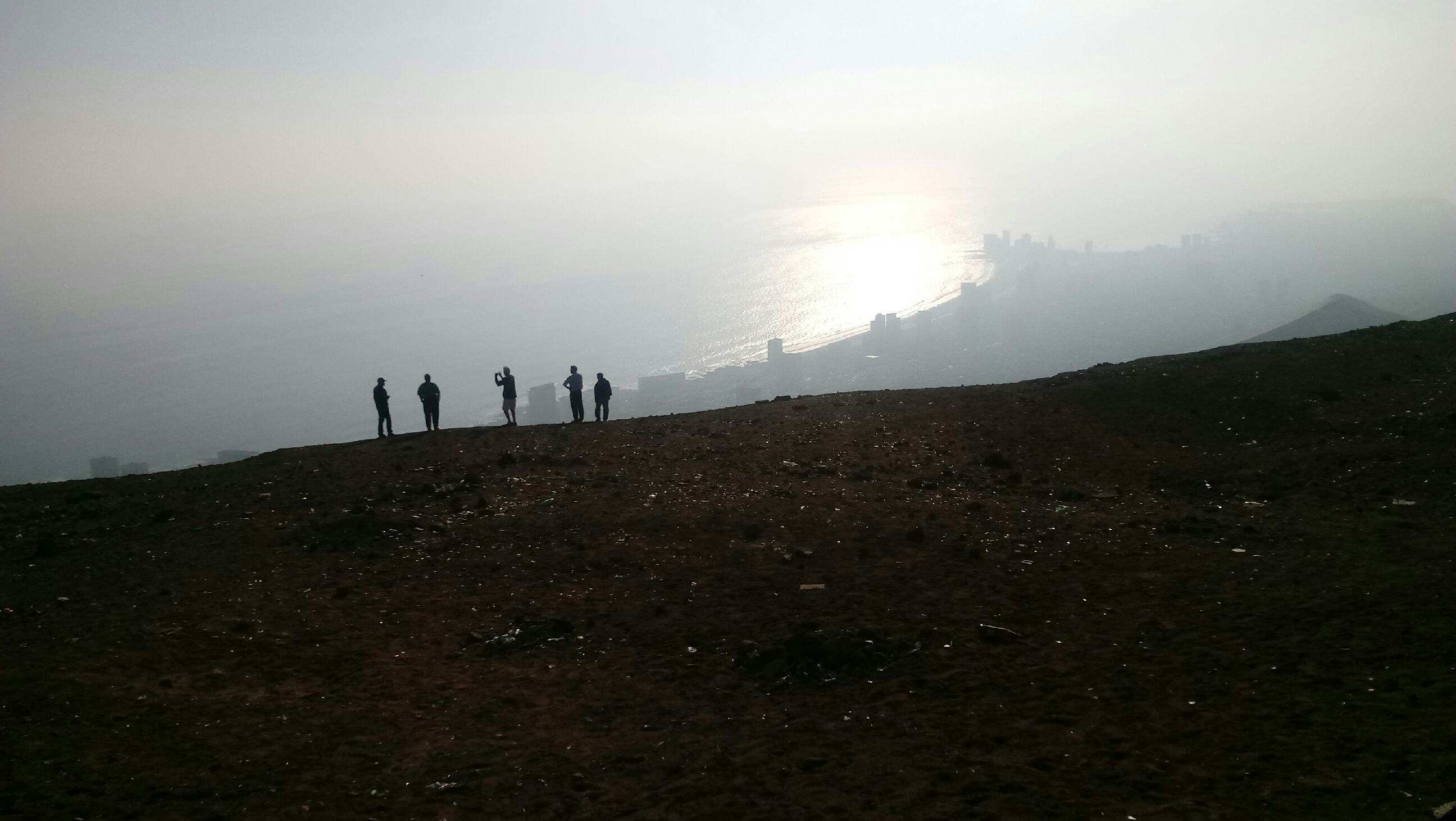 Mission Trip 
Iquique, Chile
July 2017